Mega Goal 1.1

U: 2		

Careers
Form , Meaning and Function
          

By: Yousef  Alyazedi
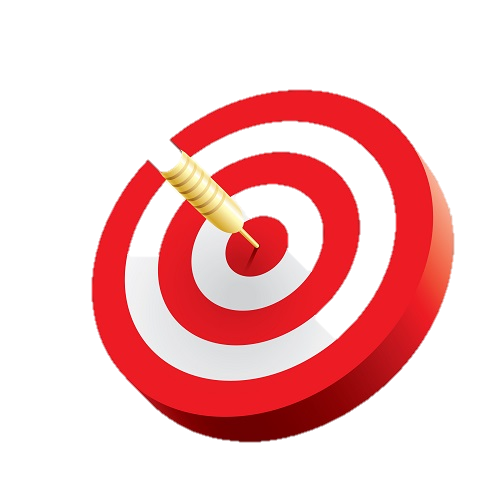 Lesson objectives
Use simple present tense in affirmative and negative sentences .
Make Wh-Question in the simple present .
Know the differences between prepositions of time for the present
Know relative pronouns and their uses .
Use ( while ) in the past progressive .
Today we have 4 parts
Simple Present Tense
Prepositions of Time
Relative Pronouns
Past Progressive with While
Open your Student’s book at page: 30
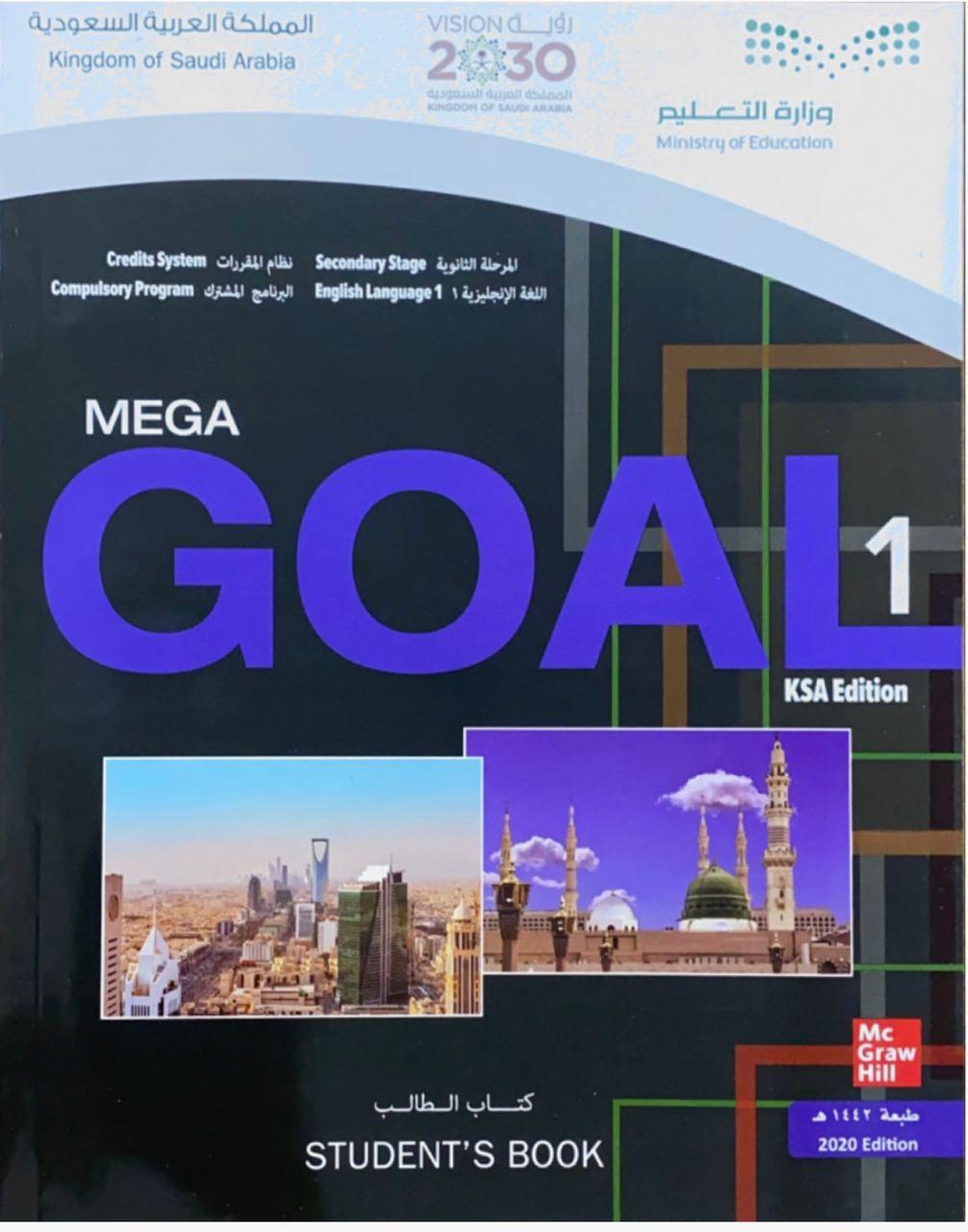 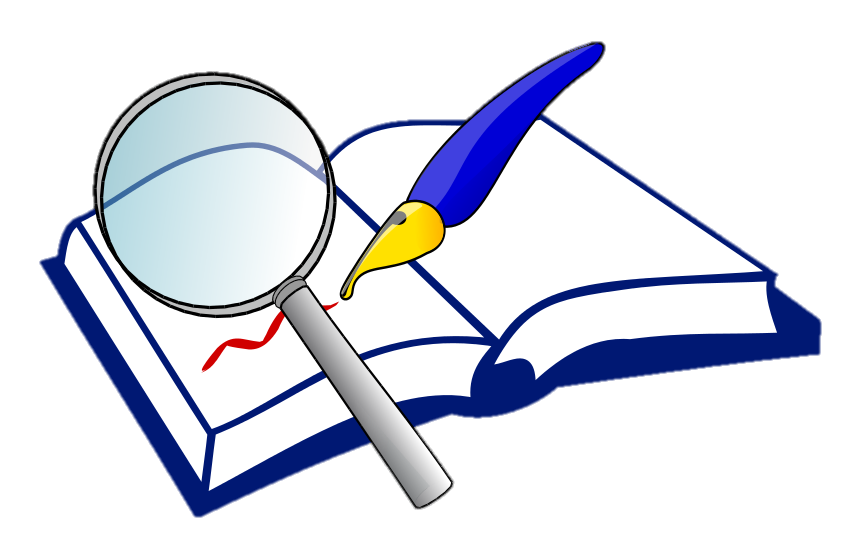 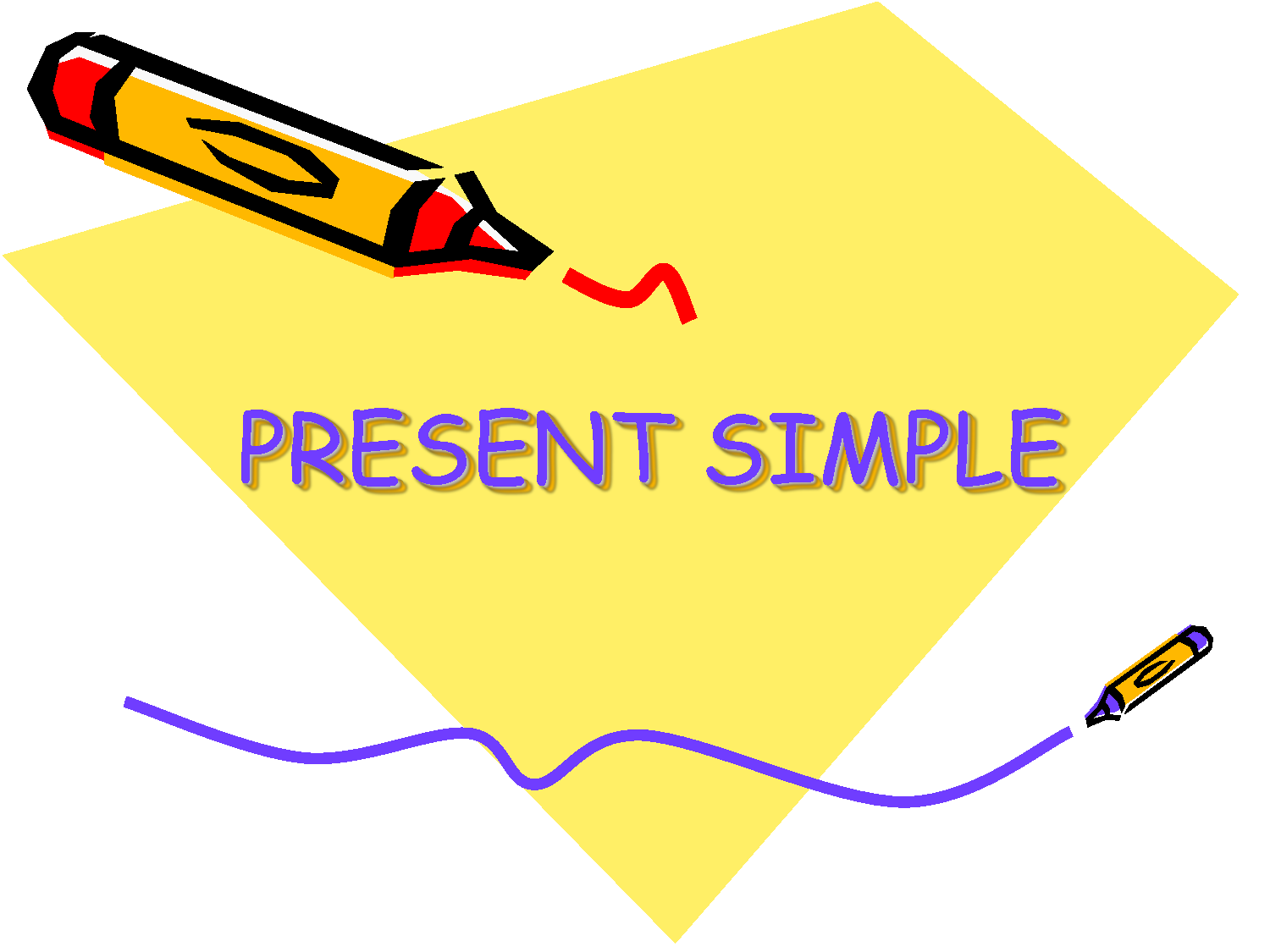 Examples
He goes to school every day .
They always study hard .
Ali doesn’t speak English .
We don’t walk slowly .
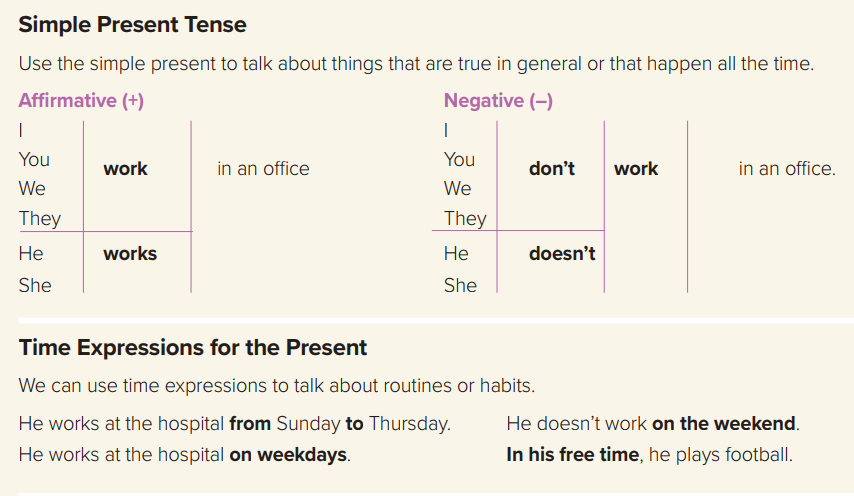 Where does he travel ?
What do you study ?
Why does she go to Spain ?
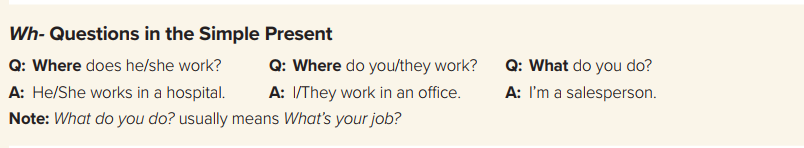 Wh- Questions in the simple present
He works in a hospital .                            ( Where )
Where does he work ?
They read sport magazine .                      ( What  )
What do they read ?
Prepositions of Time
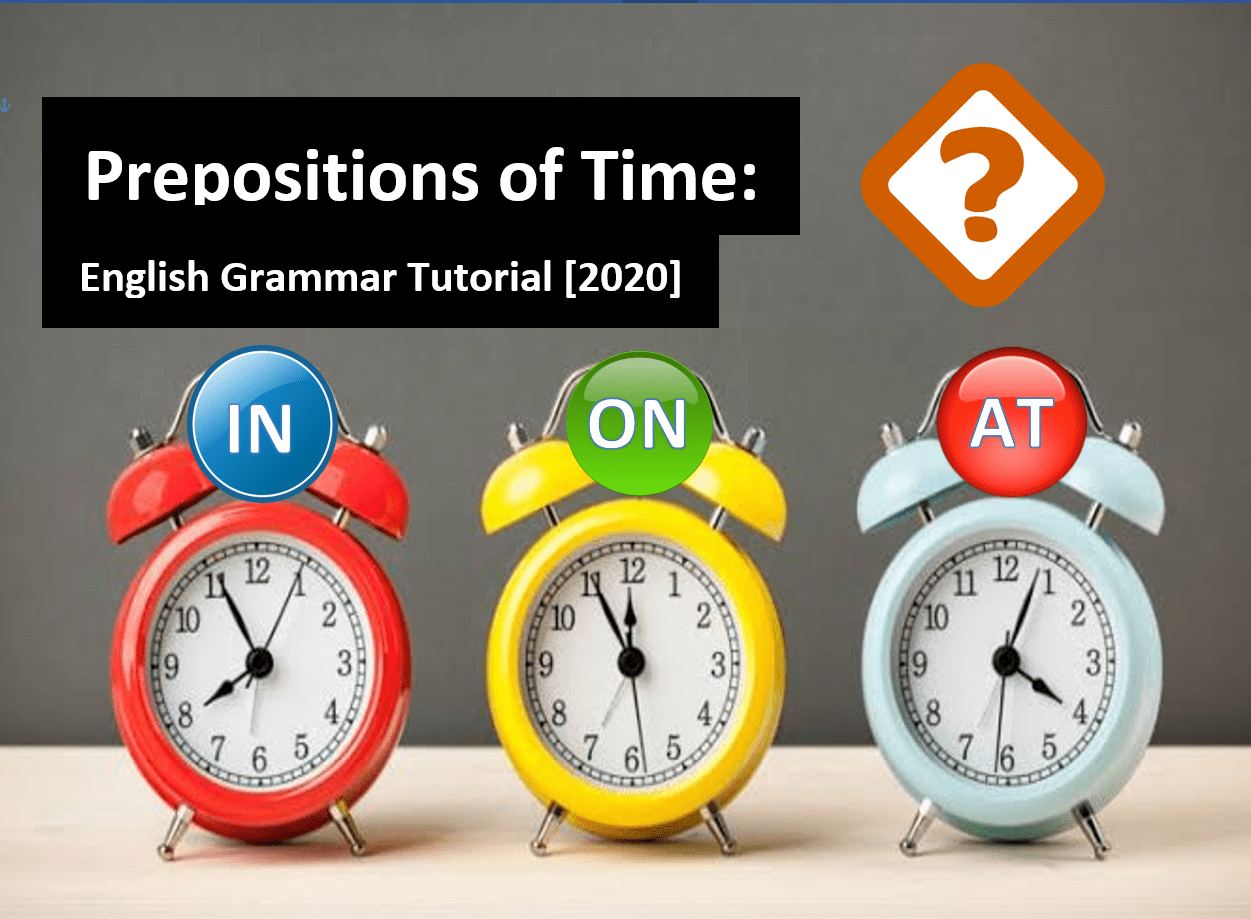 They work hard on Monday .
She sleeps in the morning .
The meeting starts at 2:30 pm .
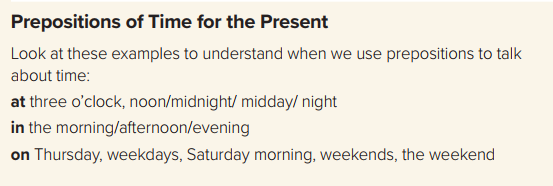 At
10:30  , seven o’clock , noon , midnight , night
Times of day
Months
Years
Parts of the day
In
On
Days
Dates
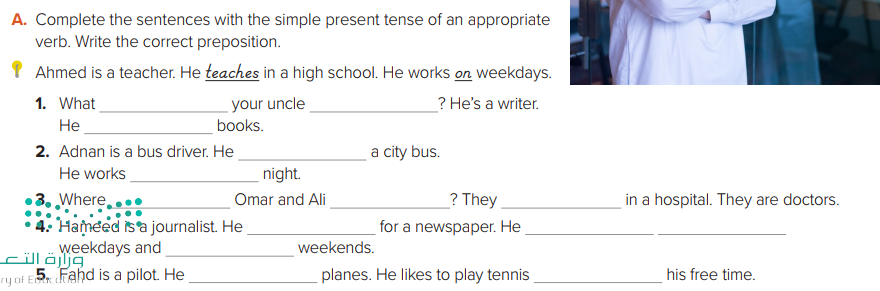 does
do
writes
drives
at
do
work
work
writes
works
on
on
flies
in
Write  (  C   ) if a sentence has the correct form and (  I  ) for incorrect .
He writes a diary regularly .
C
She don’t eat fish .
I
Ali gets up early at Sunday .
I
The train doesn’t leave on 12 am.
I
Open your Student’s book at page: 31
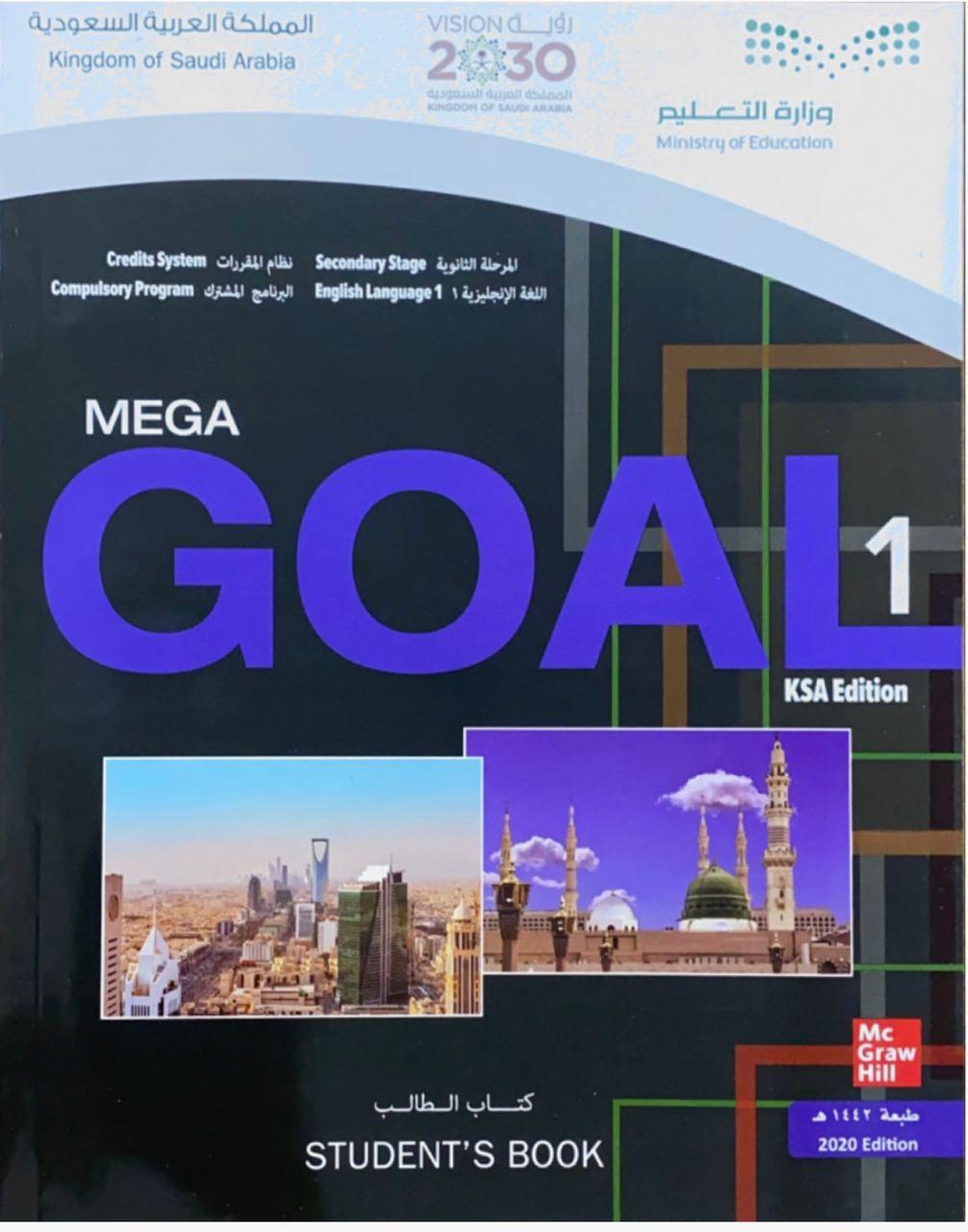 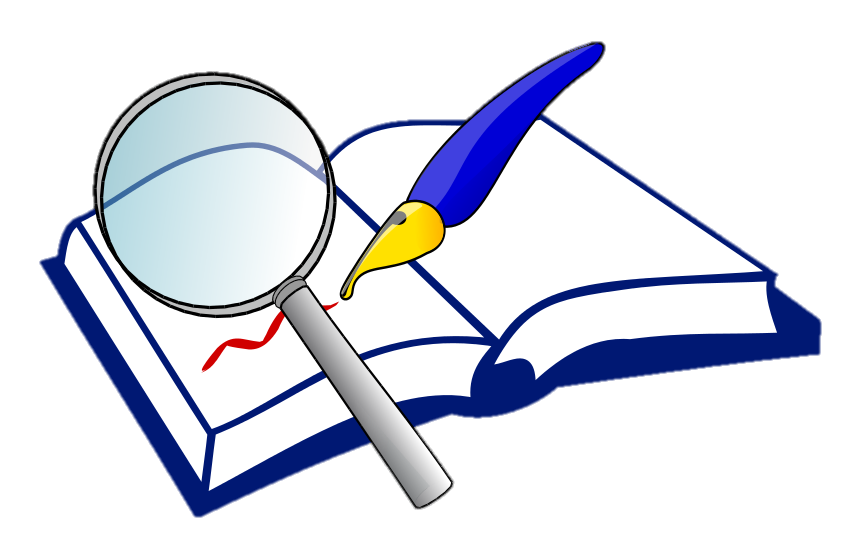 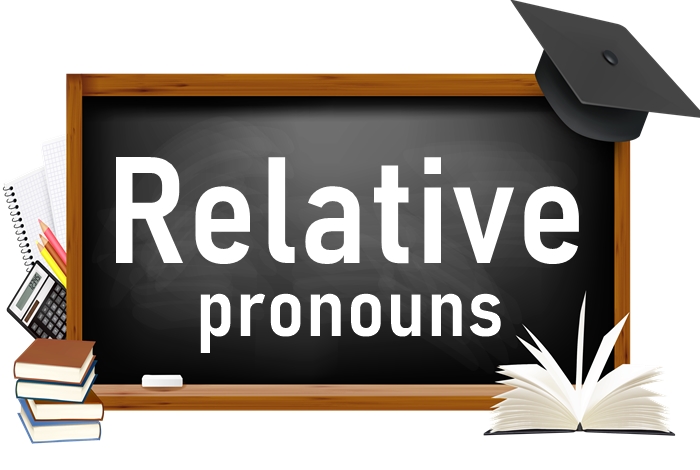 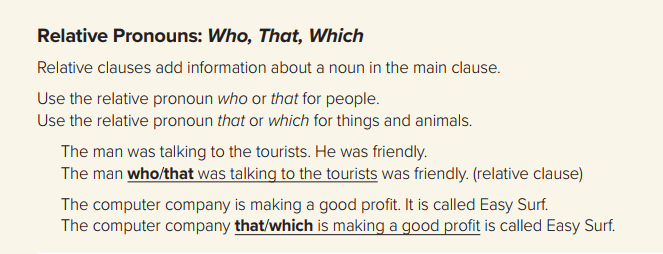 Relative Pronouns
Which
That
Who
People
Animals
things
For both
Choose the best answer :
1- The student ……………… was talking to you was the best .
a – who                            b- which
2- The bookstore ……………… is selling books is called Jarir  .
a – who                             b- which
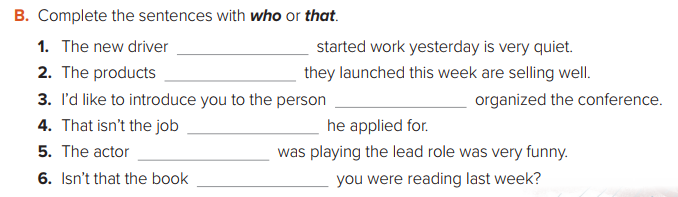 who
that
who
that
who
that
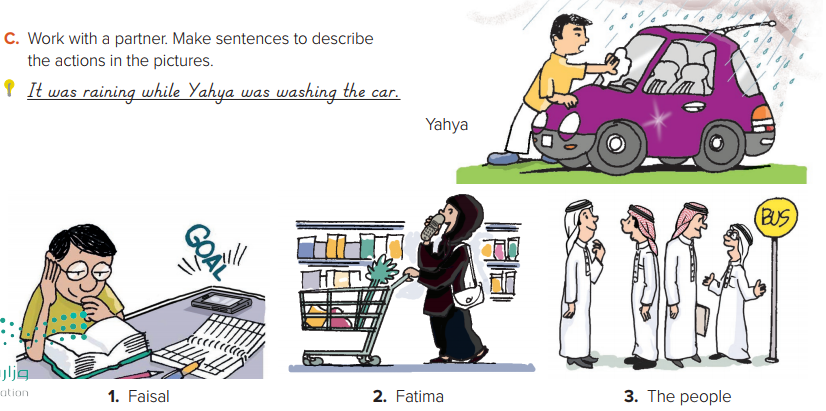 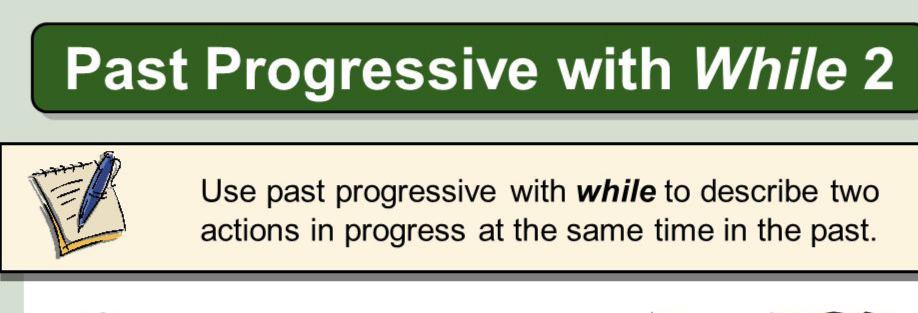 While I was describing the theft, the police officer was writing down .
I was having my dinner while my father was talking on the phone .
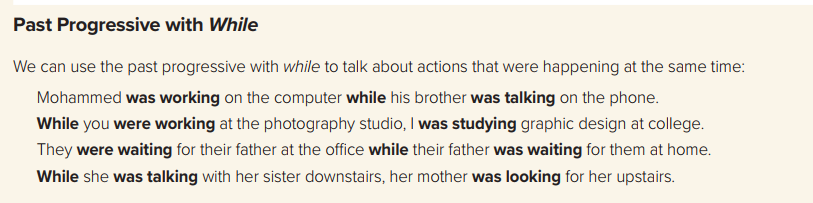 Write  (  C   ) if a sentence has the correct form and (  I  ) for incorrect .
The house who we rented was in pink .
I
The woman who lives next door is a doctor .
C
While she was crying , he was laughing .
C
While he was do the washing-up , I was doing the ironing .
I
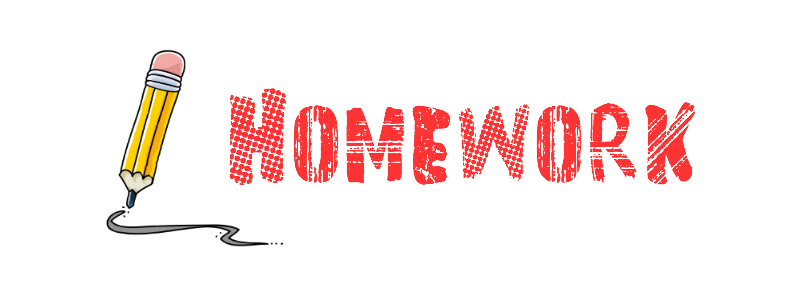 Workbook   P. 97   (  K  )
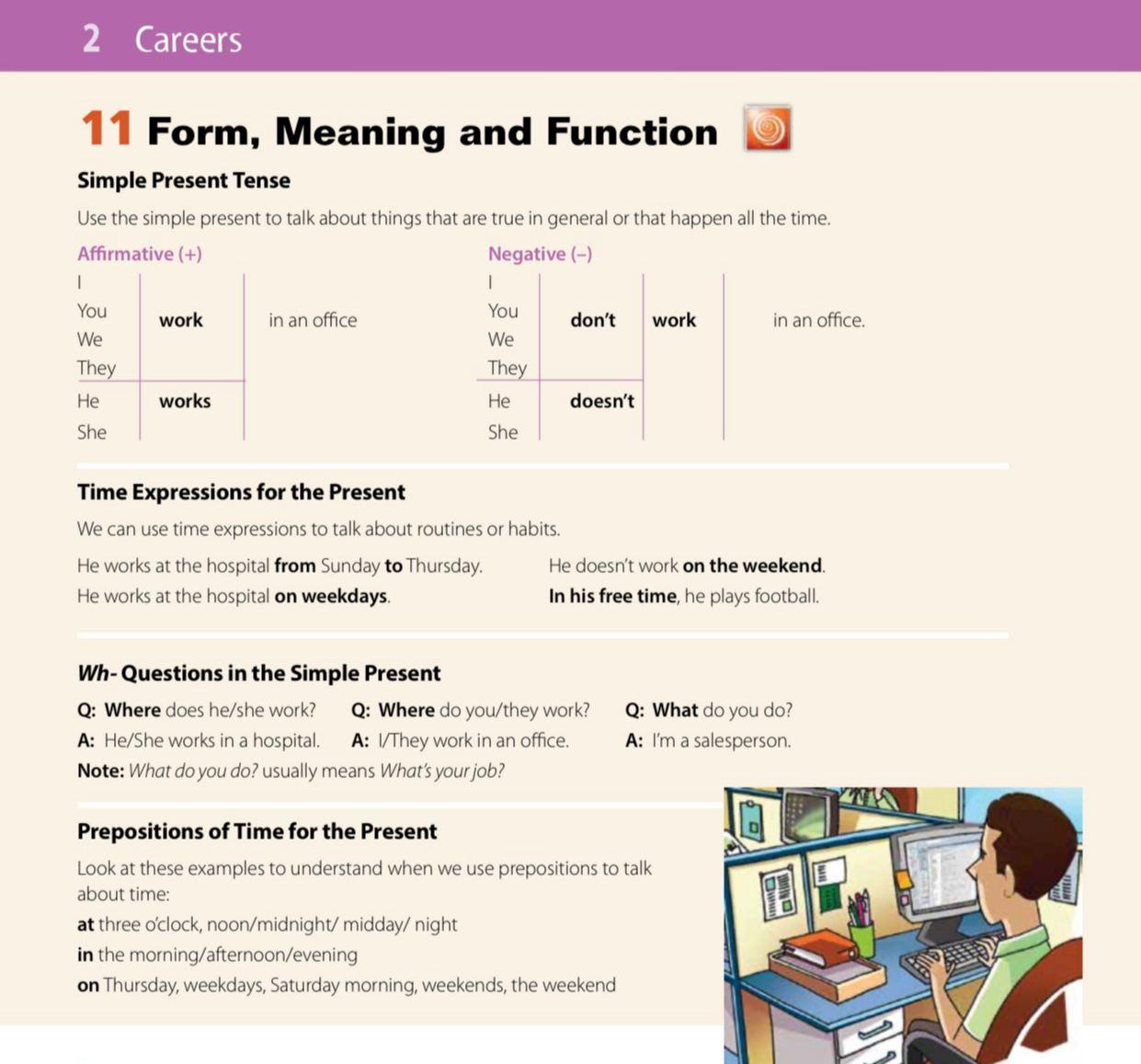 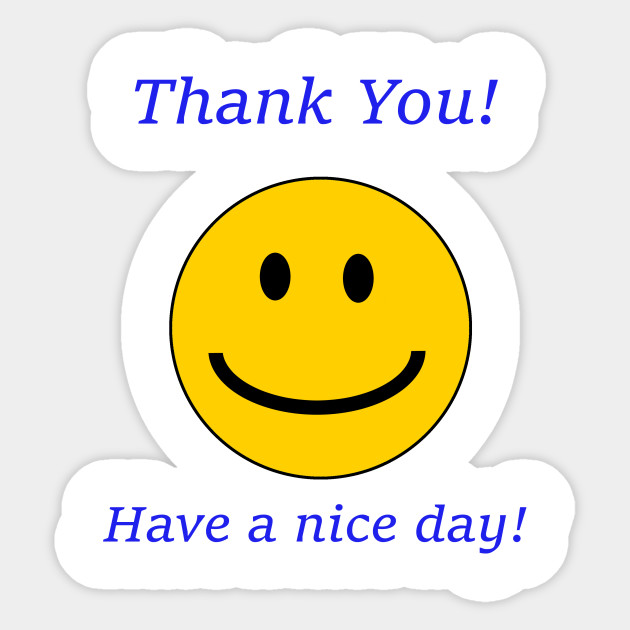